;
The Magical Semicolon
Mrs. Castor’s favorite punctuation mark.
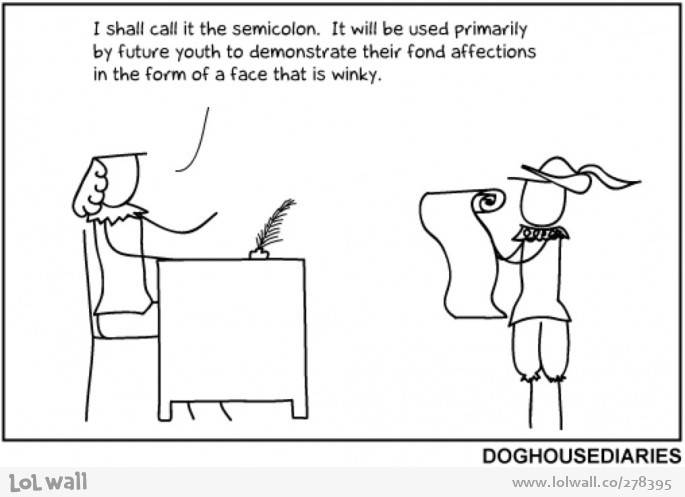 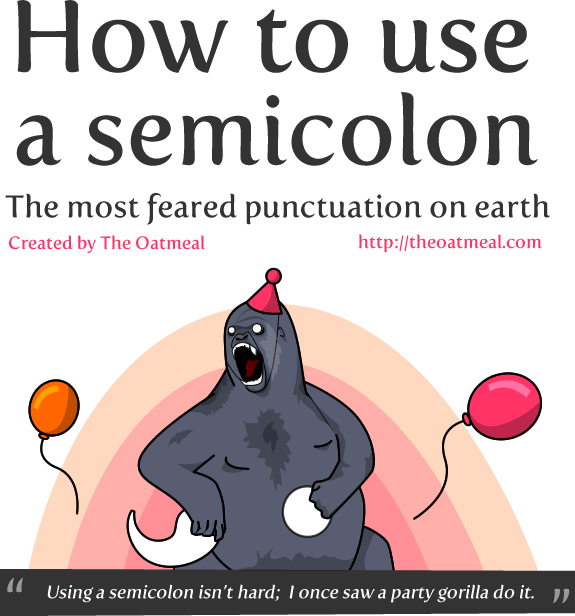 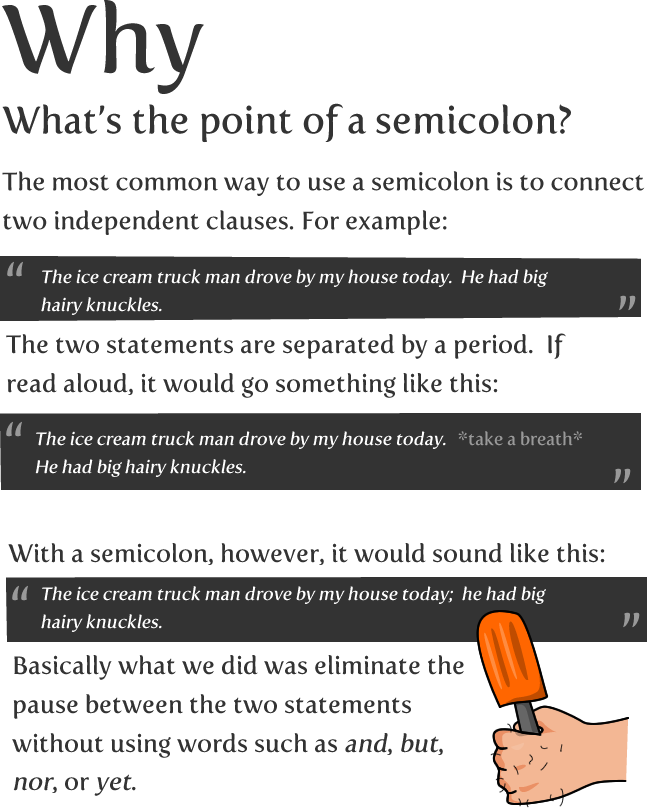 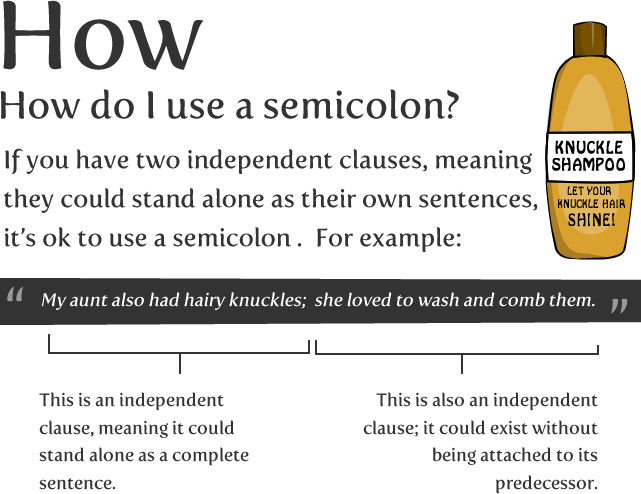 Write this down:
When do I use a semicolon?
The main use of a semicolon is to connect two complete sentences.
Almost anywhere you can use a comma + FANBOYS to connect two sentences, you can use a semicolon instead!
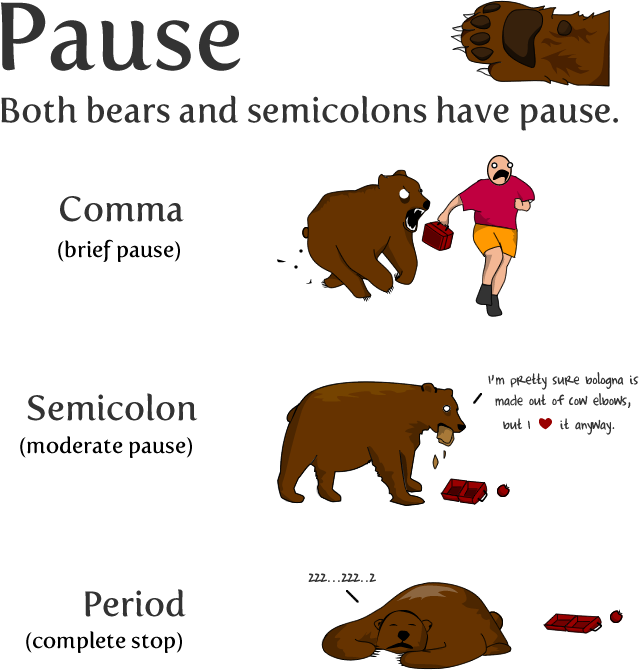 Write this down:
When do I use a semicolon?
Use a semicolon to put a pause between two sentences that is longer than a comma but shorter than a period.

Period > Semicolon > Comma
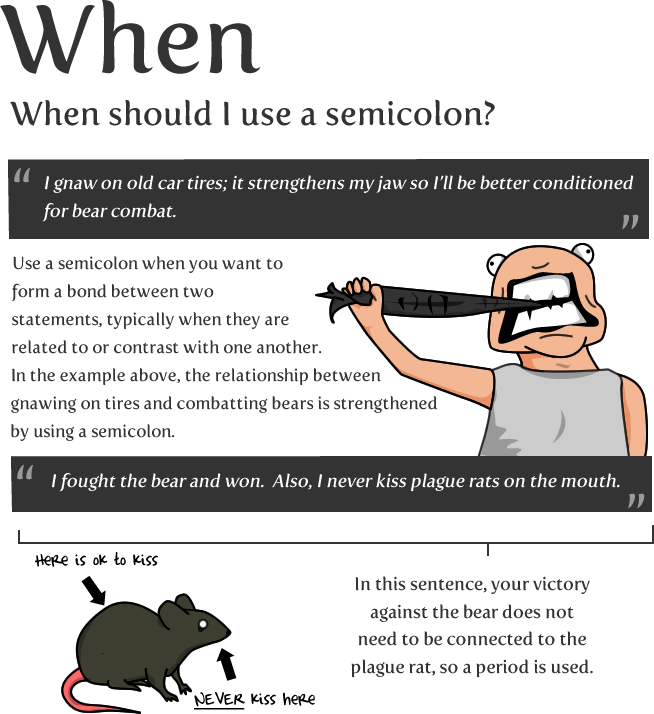 Write this down:
When do I use a semicolon?
Use a semicolon to connect sentences when the ideas in the sentences are related to each other.

RIGHT:
I gnaw on old tires; it strengthens my jaw so I’ll be better conditioned for bear combat.
Write this down:
DON’T USE A SEMICOLON WHEN:
Two sentences aren’t related to each other.

WRONG:
I fought the bear and won; I never kiss plague rats on the mouth.
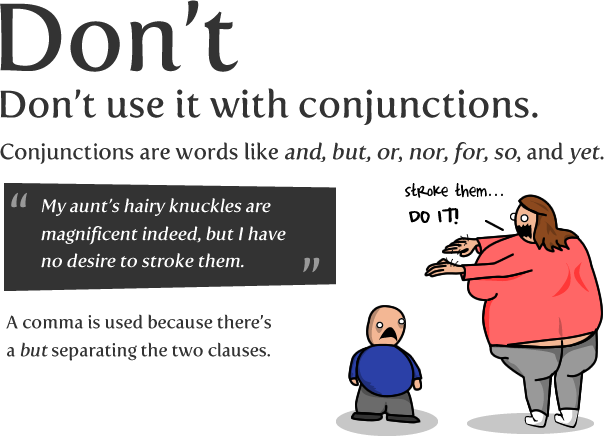 Write this down:
Don’t ever use a semicolon with a FANBOYS.

WRONG:
My aunt’s hairy knuckles are magnificent; but I have no desire to stroke them.
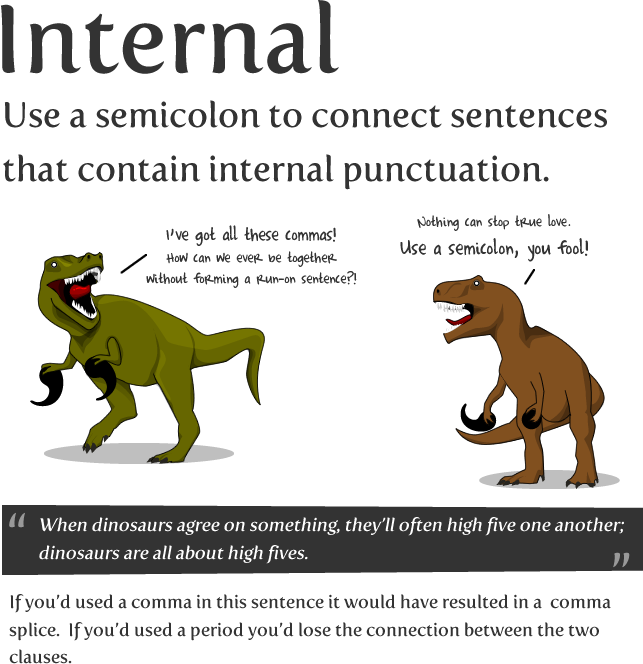 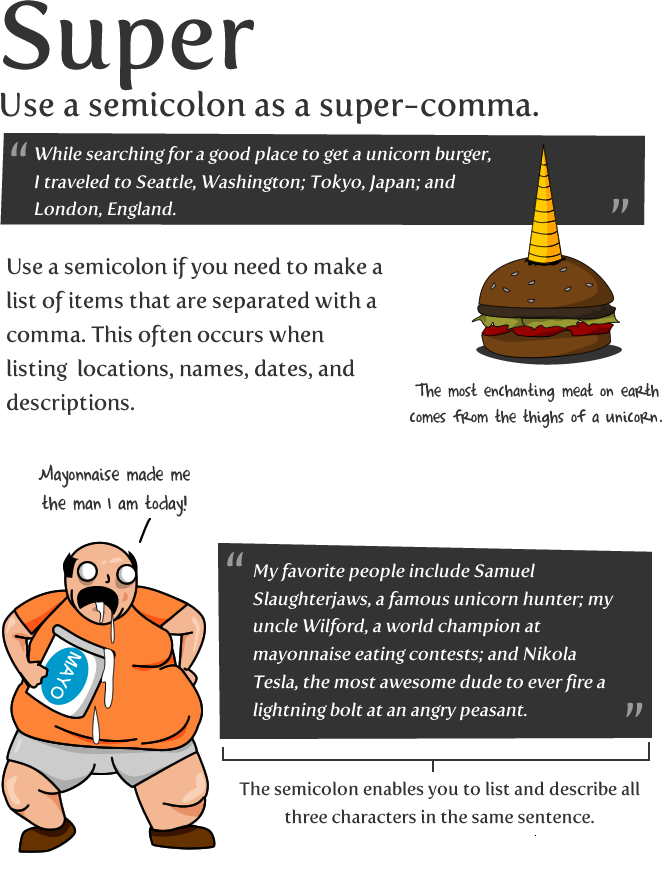 Write this down:
USING A SEMICOLON AS A SUPERCOMMA:
Use a semicolon to separate a list of items that include commas (like dates or locations)
RIGHT:
While searching for a good place to get a unicorn burger, I traveled to Seattle, Washington; Tokyo, Japan; and London, England.
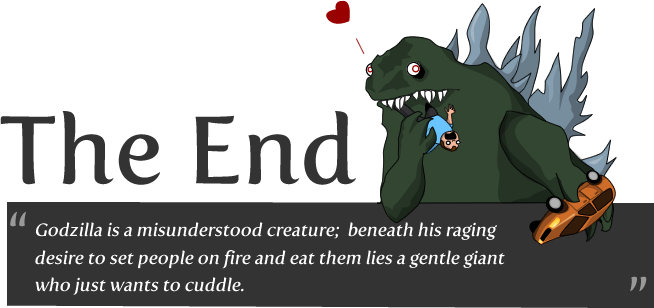